How To Use This Deck
Make a copy in order to apply edits
File > Make a Copy
Try to be light on written content
Minimizing the number of words on screen is ideal
Use ample charts, screenshots, and graphics 
Try to use short-phrased bullets
If there is too much text on the screen your audience will be reading the slides not listening to you
Tell a story
Create a story around the framework of your presentation in order to earn full attention from your audience
It’s not mandatory to follow our steps, but these are the best practices in the startup domain.
Answer the following:
Problem : What pain are you solving?
Solution :  How do you solve the problem?
Size of Market: How big is the market?
Industry: What kind of competitors are there?
Traction: How many customers do you have to date and how large is your revenue?
Business Model: How will your company make money?
Customer Acquisition: How do you plan to acquire new customers?
Team: Who is on your team?

Traction, Customer Acquisition slides might not applicable for idea or pre-seed stage startup.
Note: Green colored textbox contains smart tips, please remove them from your Pitch Deck before editing.
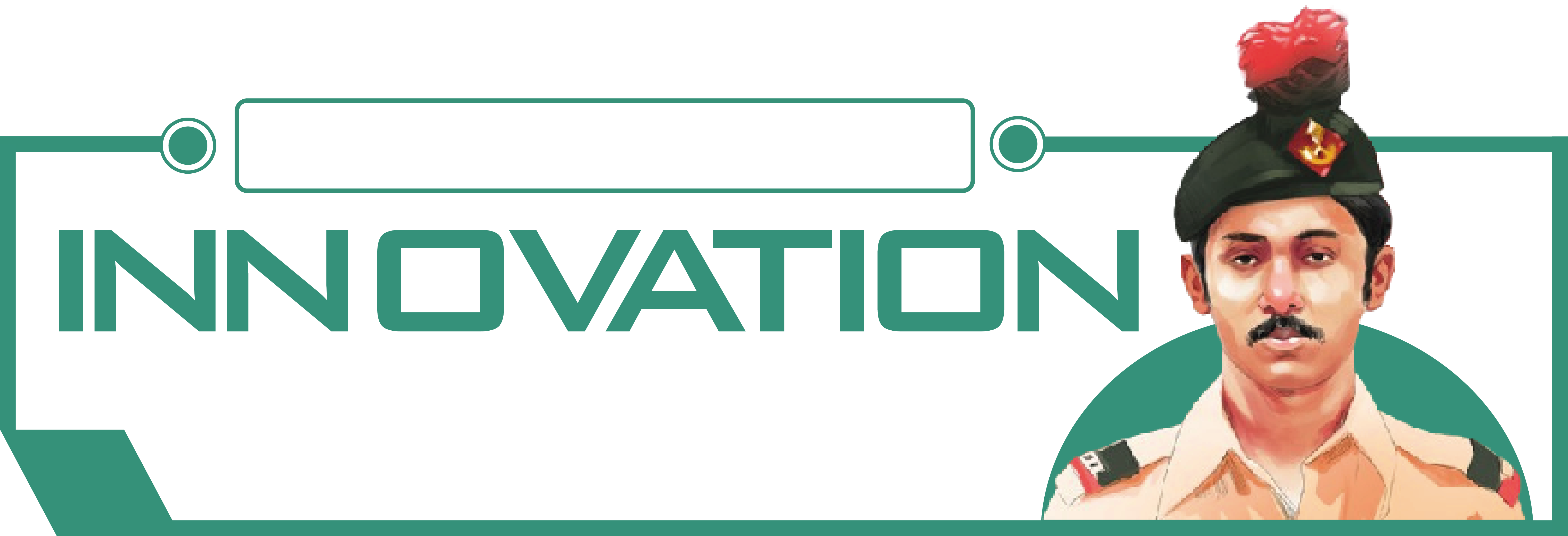 TITLE OF DECK GOES HERE
2-5 Word Tagline or Mission
Put your own logo below
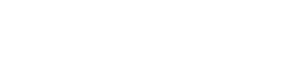 [Speaker Notes: Title Slide]
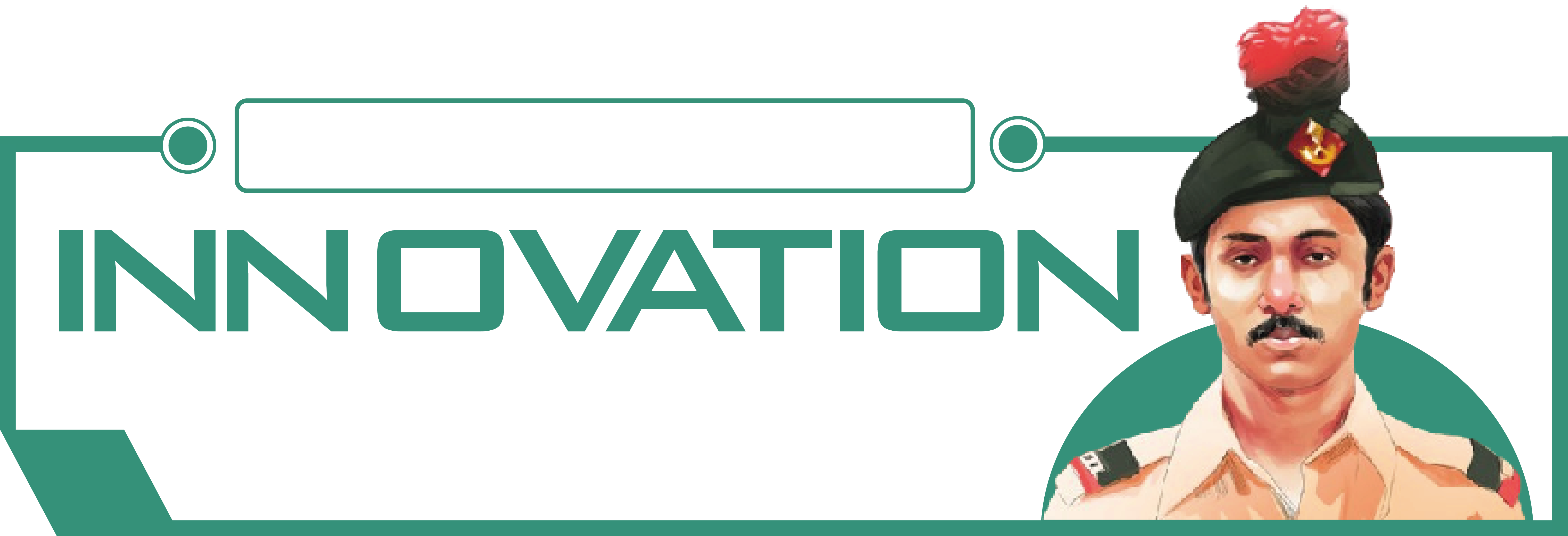 Bold ConciseStatement
Ambitious longer
Statement
What’s your core mission? 
What are you trying to solve/build?
Put your brand’s icon on every page
To differentiate yourself from others, this is the slide you are looking for.
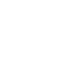 [Speaker Notes: Vision Slide]
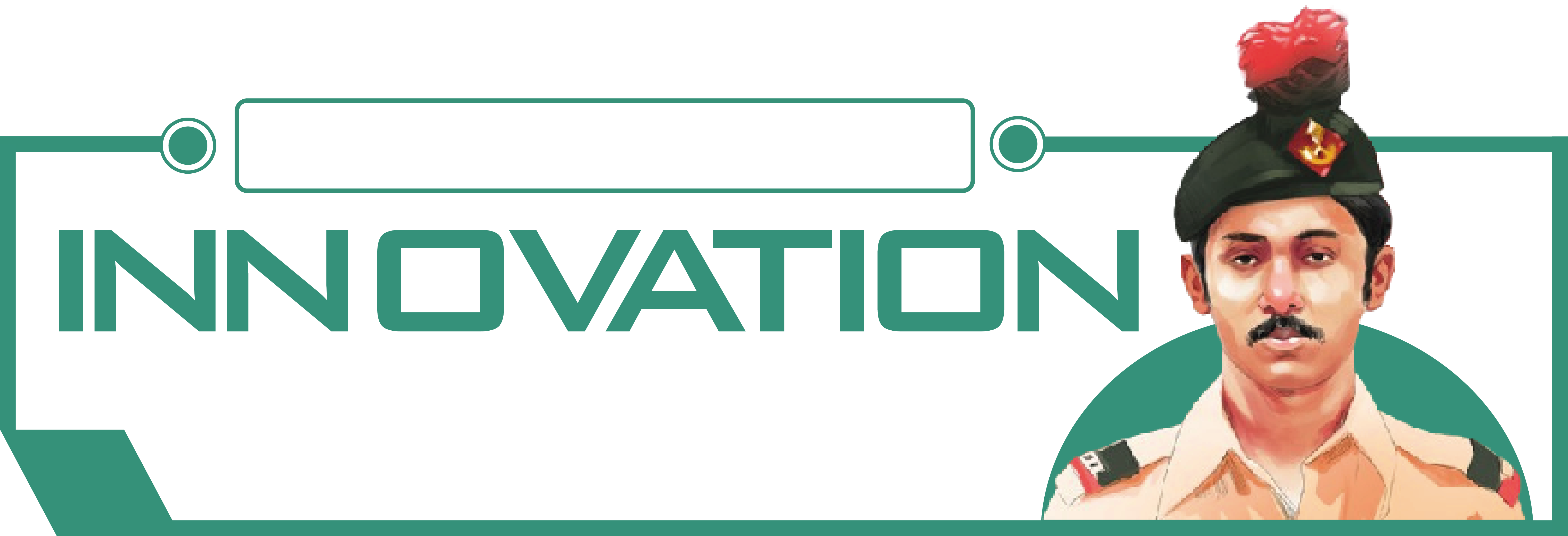 Current Problem
Identify the current frustration or identified market pain
What is broken?
Why is it broken?
Why should your product or service exist?
What is the opportunity?
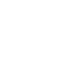 [Speaker Notes: Problem Slide]
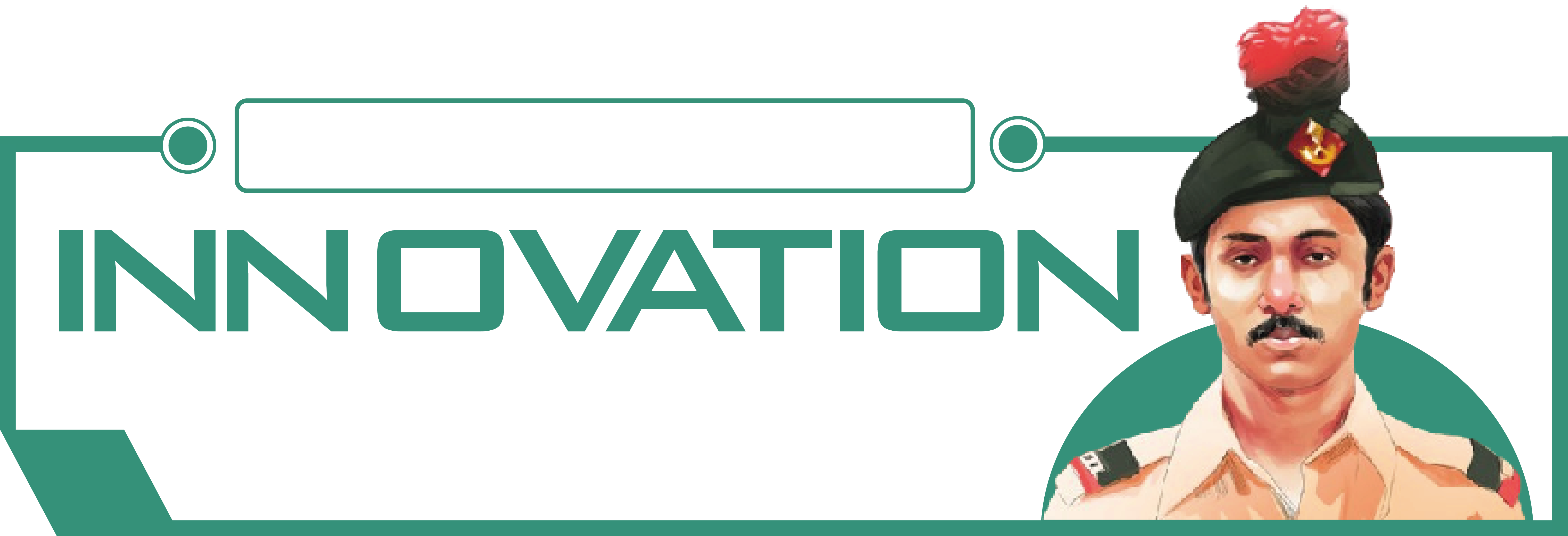 Why is there a need?
Why is now the right time for your business to succeed?
Explain macro trends (i.e. new technologies, laws, etc) that give you a chance to succeed where others have failed
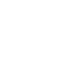 [Speaker Notes: The Need]
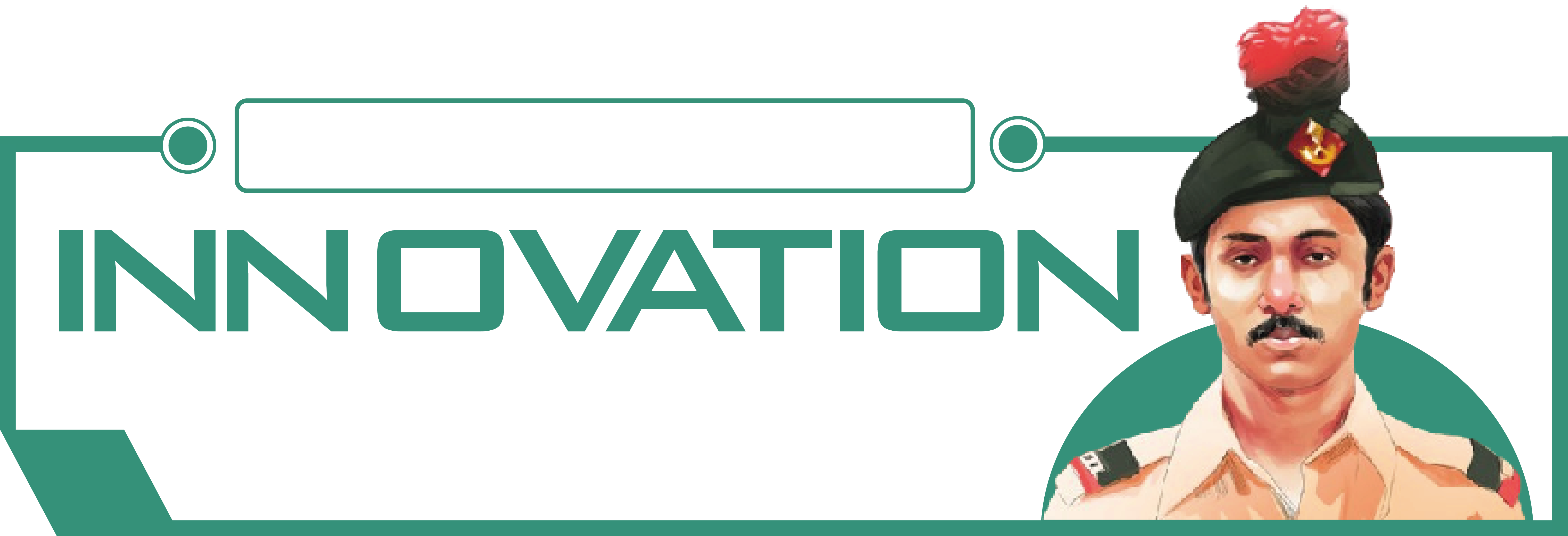 Your Product or Service
Description of product/service
Key Differentiators
Images
Showcase a demonstration of product if Possible
Put images here
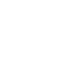 [Speaker Notes: Product Introduction Slide]
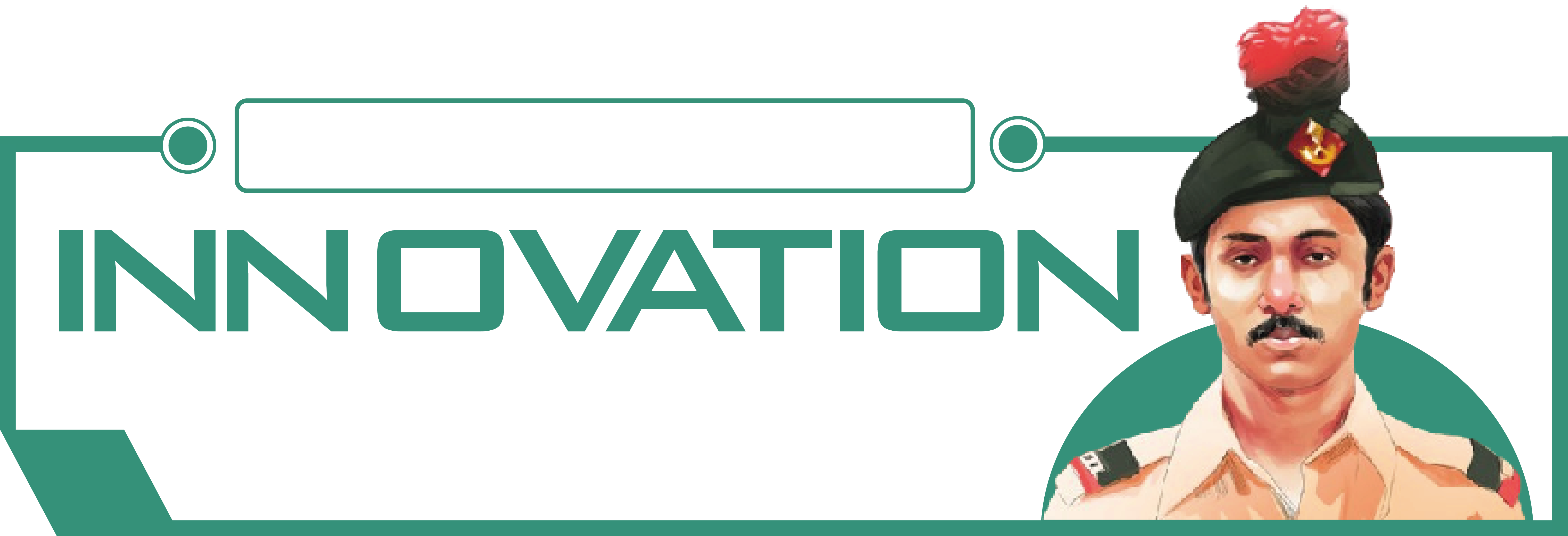 Size of Market
Include data/stats on market size, existing proof points, etc. 
Include graphs
Use multiple slides if needed
Put graphs here
Please provide sources/references of the data you have used in this slide. It will strengthen your claim.
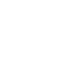 [Speaker Notes: Market Size Slide

Two (2) useful links for calculating your TAM, SAM & SOM
1. https://blog.hubspot.com/marketing/tam-sam-som 
2. http://tamsamsom.blogspot.com/2009/03/tam-sam-som.html]
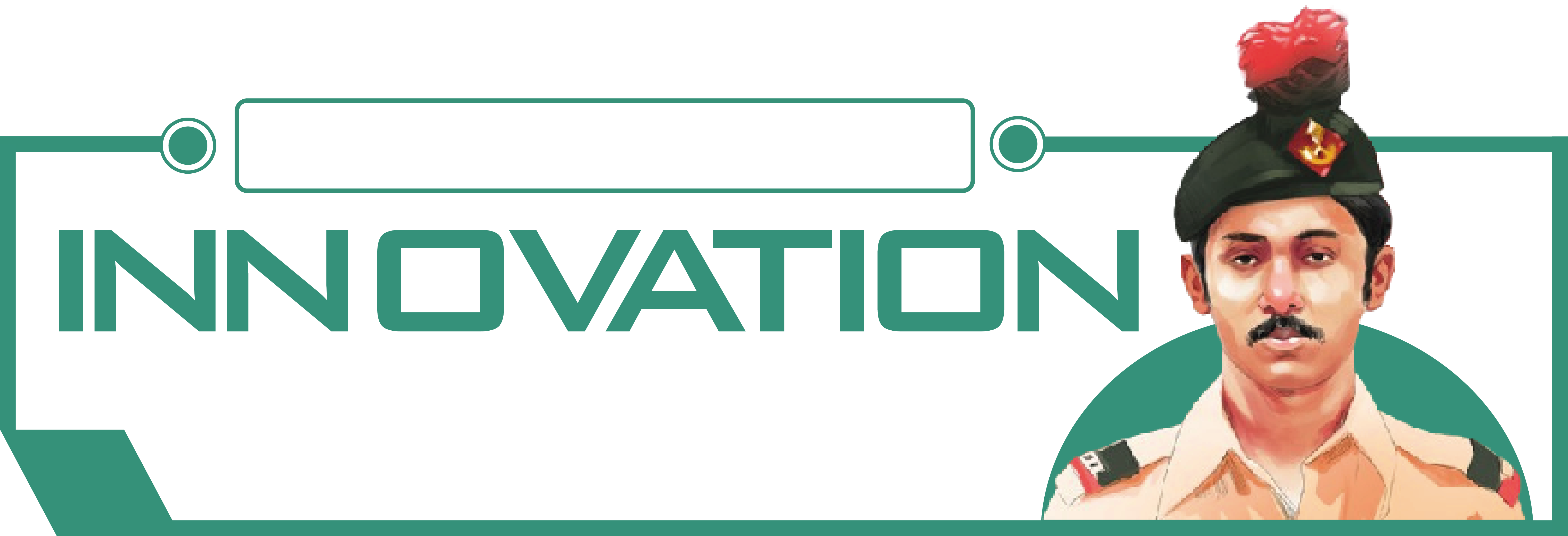 Industry
Competition
Market Share (pie chart at right)
Existing Product/Service Options
Put a chart here
Be prepared to talk about each of the above in depth. It will be obvious if you don't know your industry.
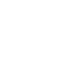 [Speaker Notes: Industry Overview Slide]
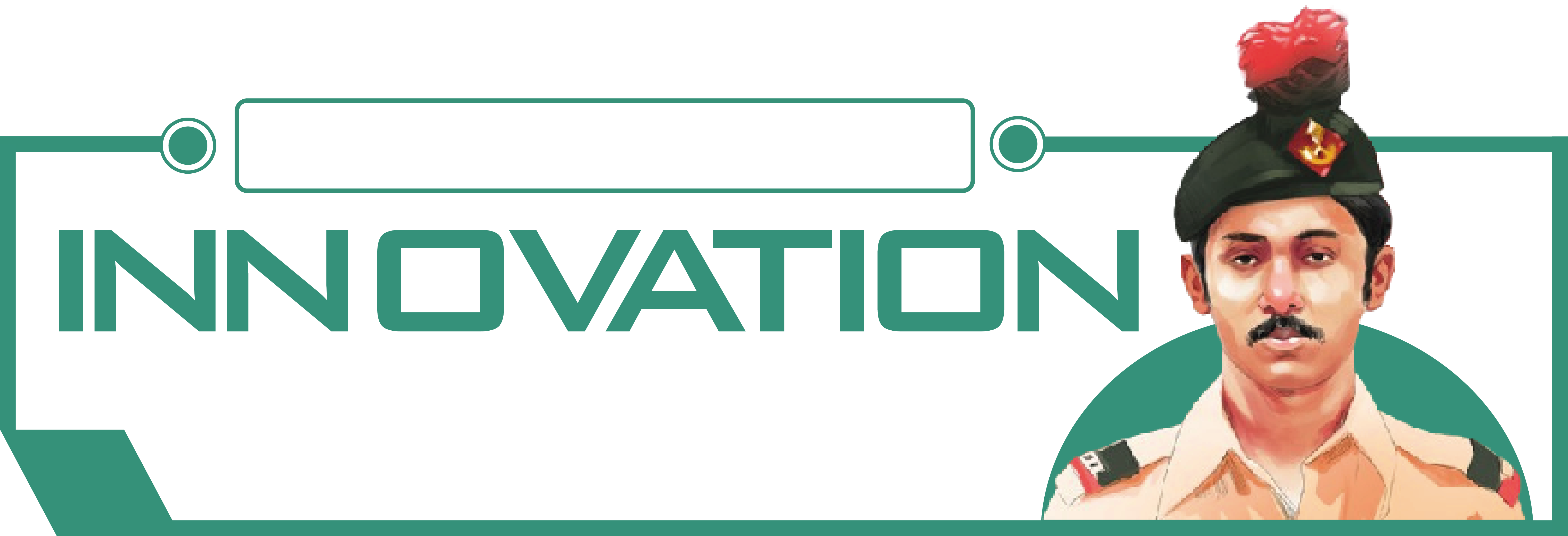 Traction to Date
Explain market viability
Current stats on usage, sales, traction, etc
Plan for getting initial users/customers
Speak to roadmap & near term plans
Put graphs here
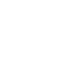 [Speaker Notes: Traction Slide]
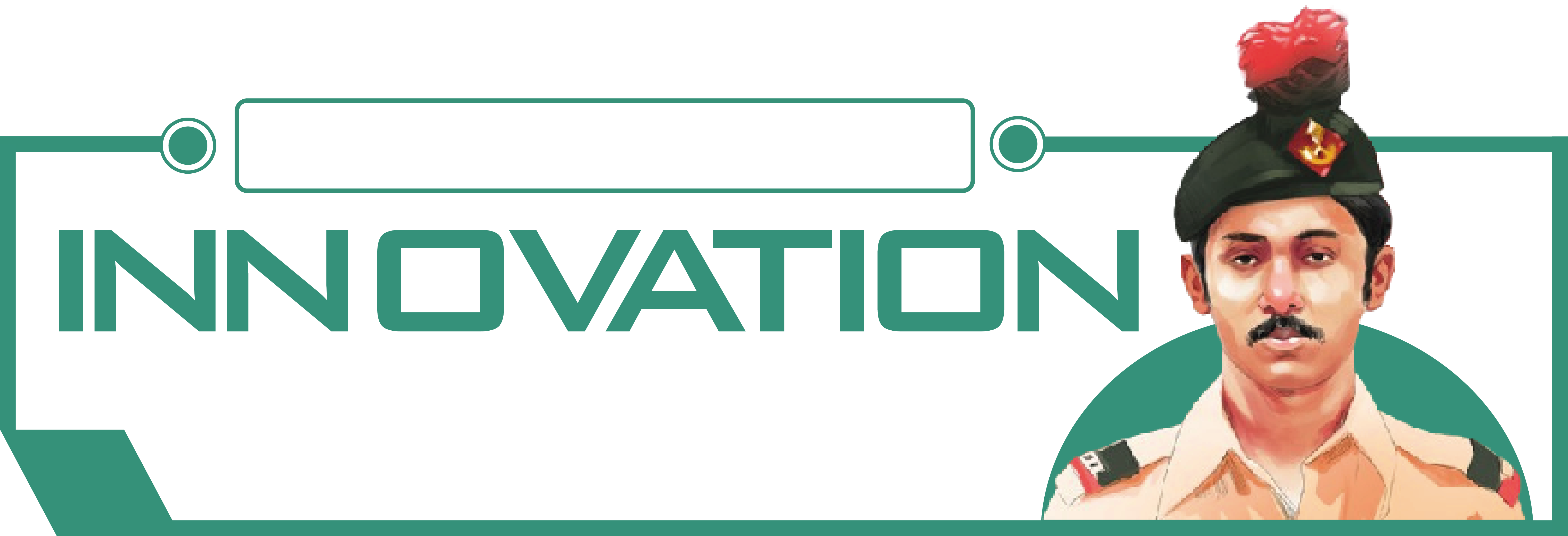 Business Model
List the ways you will make money
Short term or just one simple approach
List alternate monetization possibilities
Put supporting images/charts here
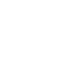 [Speaker Notes: Business Model Slide]
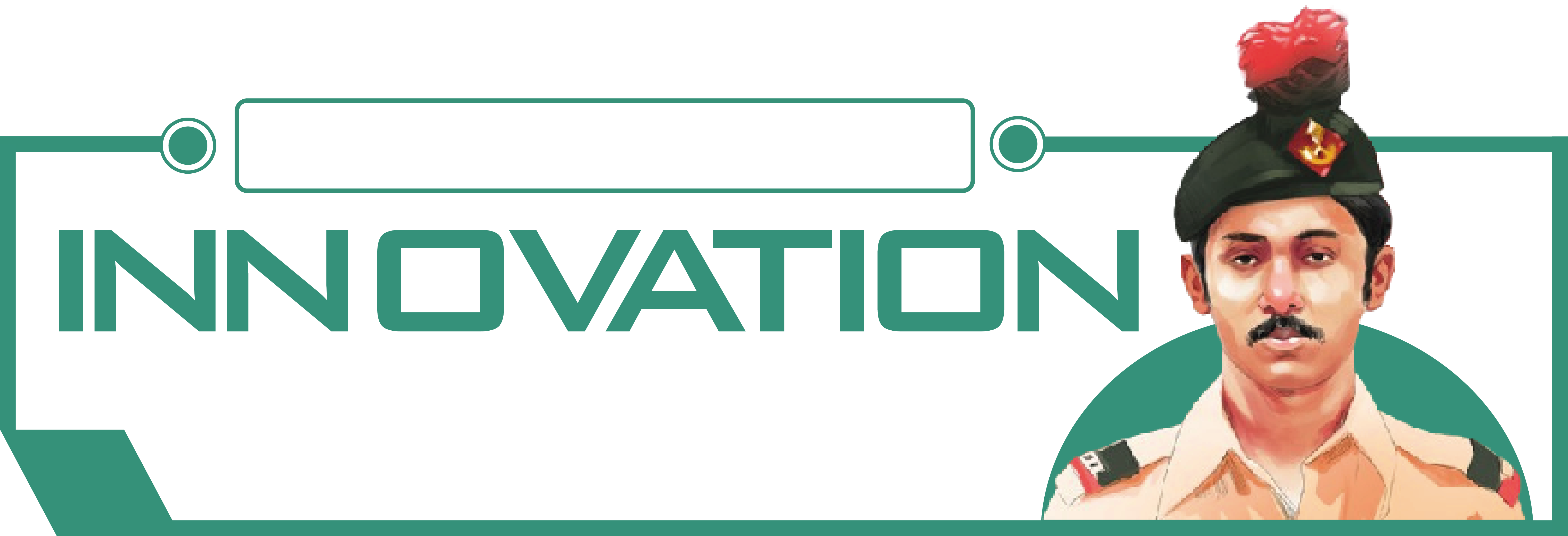 Revenue Flow
Use the icons in the last slide to help you create a revenue flow for your business/industry.
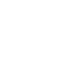 [Speaker Notes: Business Model Slide]
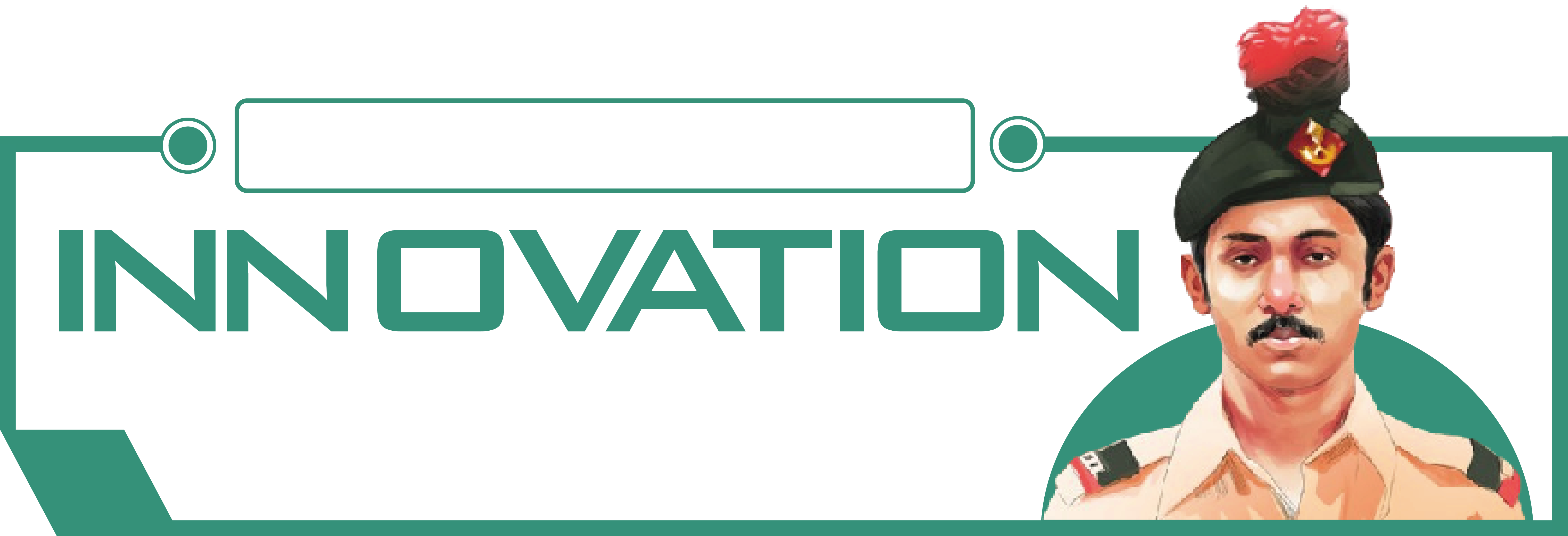 Customer Acquisition
List approaches/tact's you are going to use to get customers
Initial set, plus over time
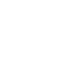 [Speaker Notes: Business Model Slide]
Give a brief verbal introduction for each team member. Make
sure to:
Highlight relevant experience 
List areas of ownership
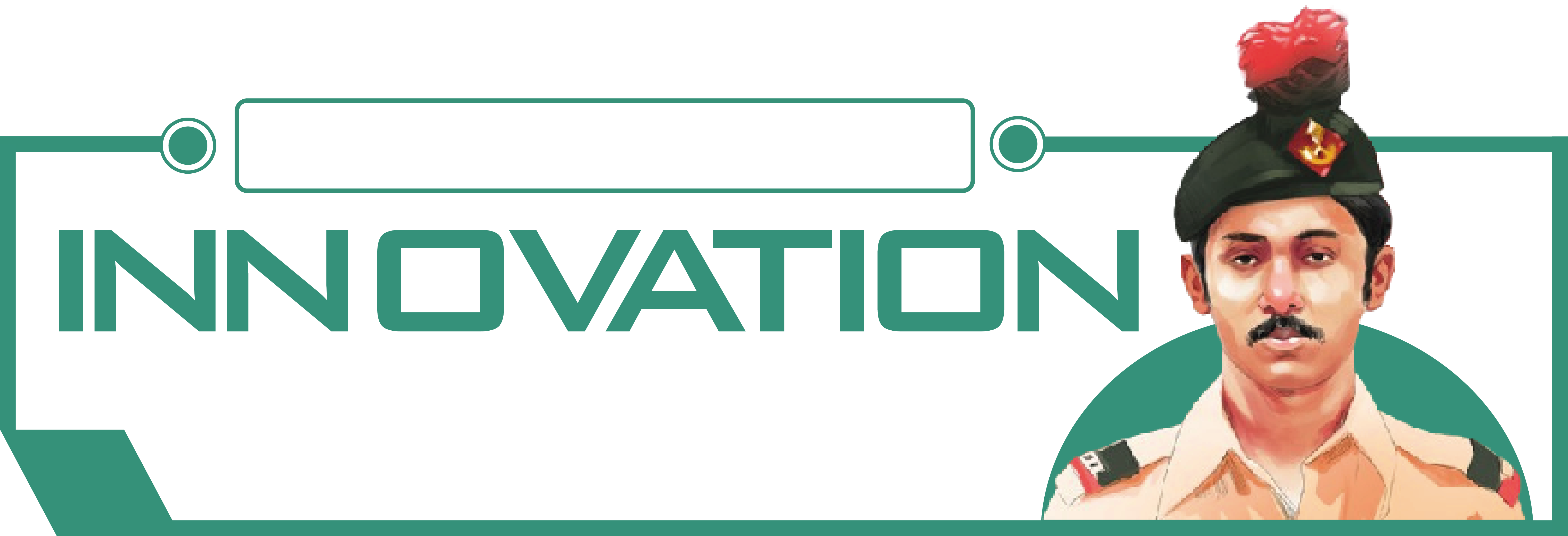 Team Members
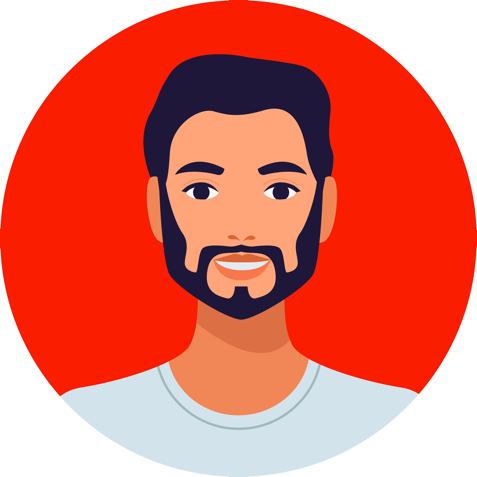 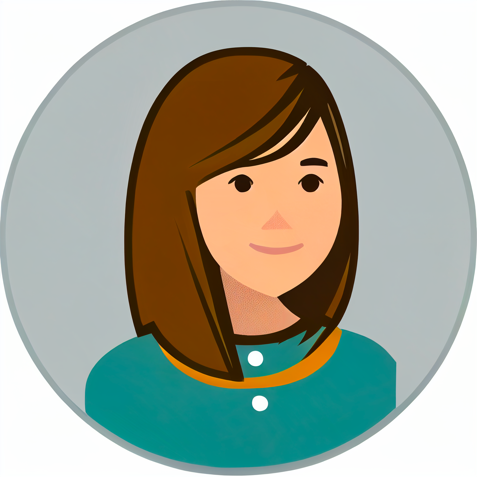 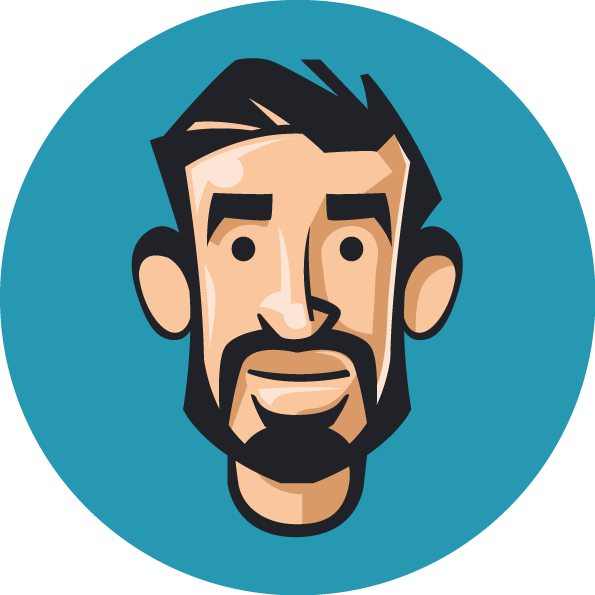 Elon
CEO
Sheryl
CFO
Sam
CTO
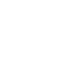 [Speaker Notes: The Need]
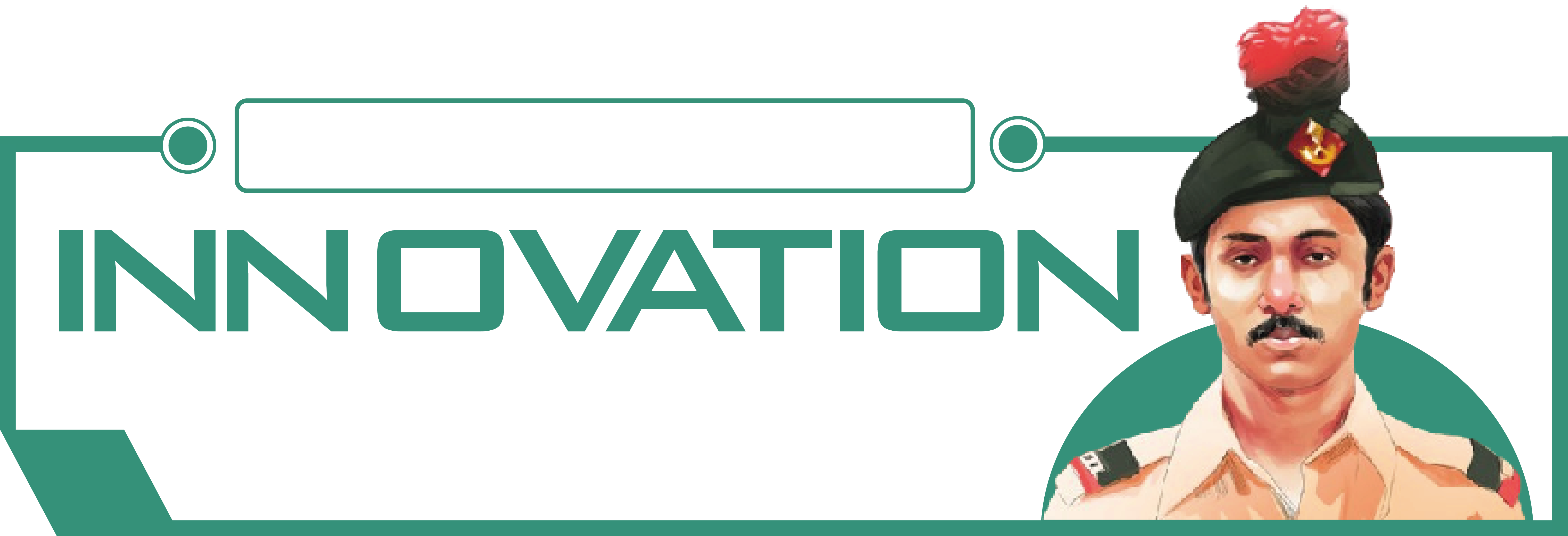 Summary
List 3-5 key takeaways. Such as:
Secret Sauce (What makes your solution unique from others?)
Is your idea/product patentable?
what are technology verticals used in the solution?
Measurable impacts.
Is it Scalable?
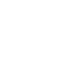 [Speaker Notes: Business Model Slide]
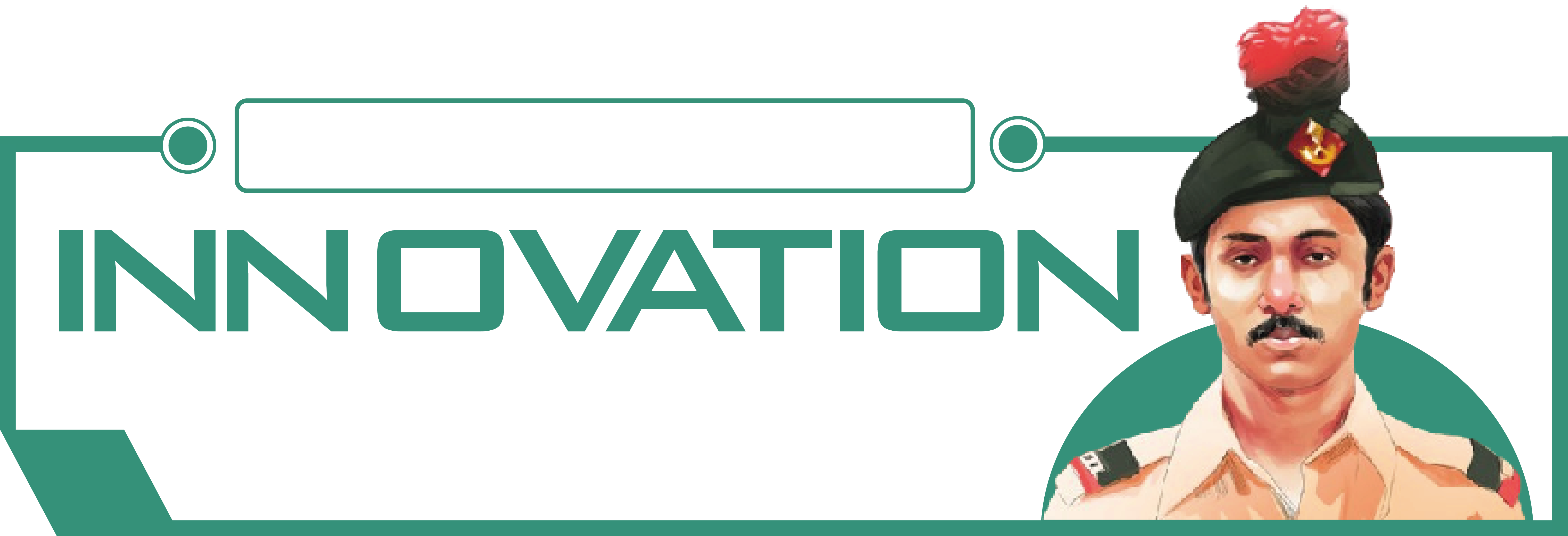 Fundraising ask
The amount you are raising
Investors that are
currently  involved
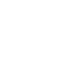 [Speaker Notes: Vision Slide]
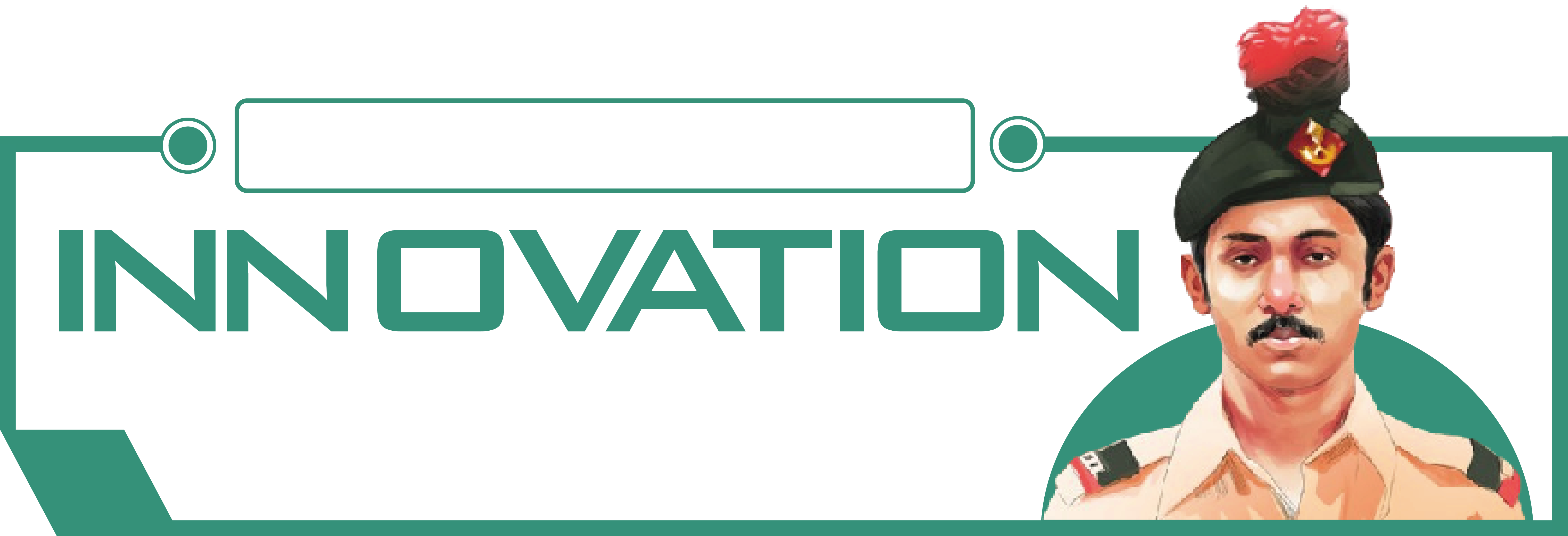 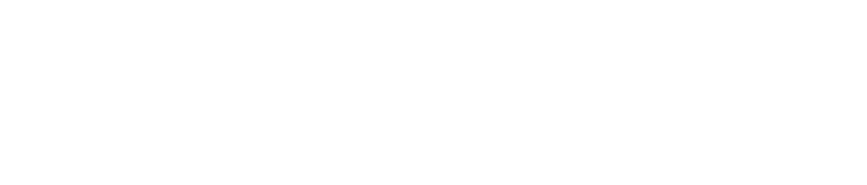 Company Tagline
Contact information
[Speaker Notes: Vision Slide]
Hex: 38917a
RGB: (56, 145, 122)
[Speaker Notes: Icons for Revenue Flow Diagram (optional)]